E-learningAction Plan
Shijith Kumar C, AIISH, Mysuru
Lessons Learned
Govt. of India Initiatives
Cost-effective Tools, Techniques &  Resources 
Dedication and Focused Approach
Value Addition
Use of Tools & Techniques for Official Assignments

Initiate, Coordinate & Implement E-learning System
Action Plan: Short-term [0-6 Months]
Blue-print for e-learning implementation 
Areas of implementation of  e-learning tools & techniques in lib.& information services
Survey of e-learning awareness & sensitisation programmes 
Setting-up of one course per faculty on free moodle-cloud platform
Action Plan: Mid-term [0.6 – 1 Year]
Setting-up of Infrastructure 
Moodle Server Ver. & Creation of  courses 
SWAYAM course on a relevant topic
Training the faculty on preparing SWAYAM course
Action Plan: Long-term [1-2 Years]
Implementation of full-fledged e-learning system in the organization
	Blended-learning system for existing 				programmes
	New online courses 
MOOCS courses in the field of communication disorders
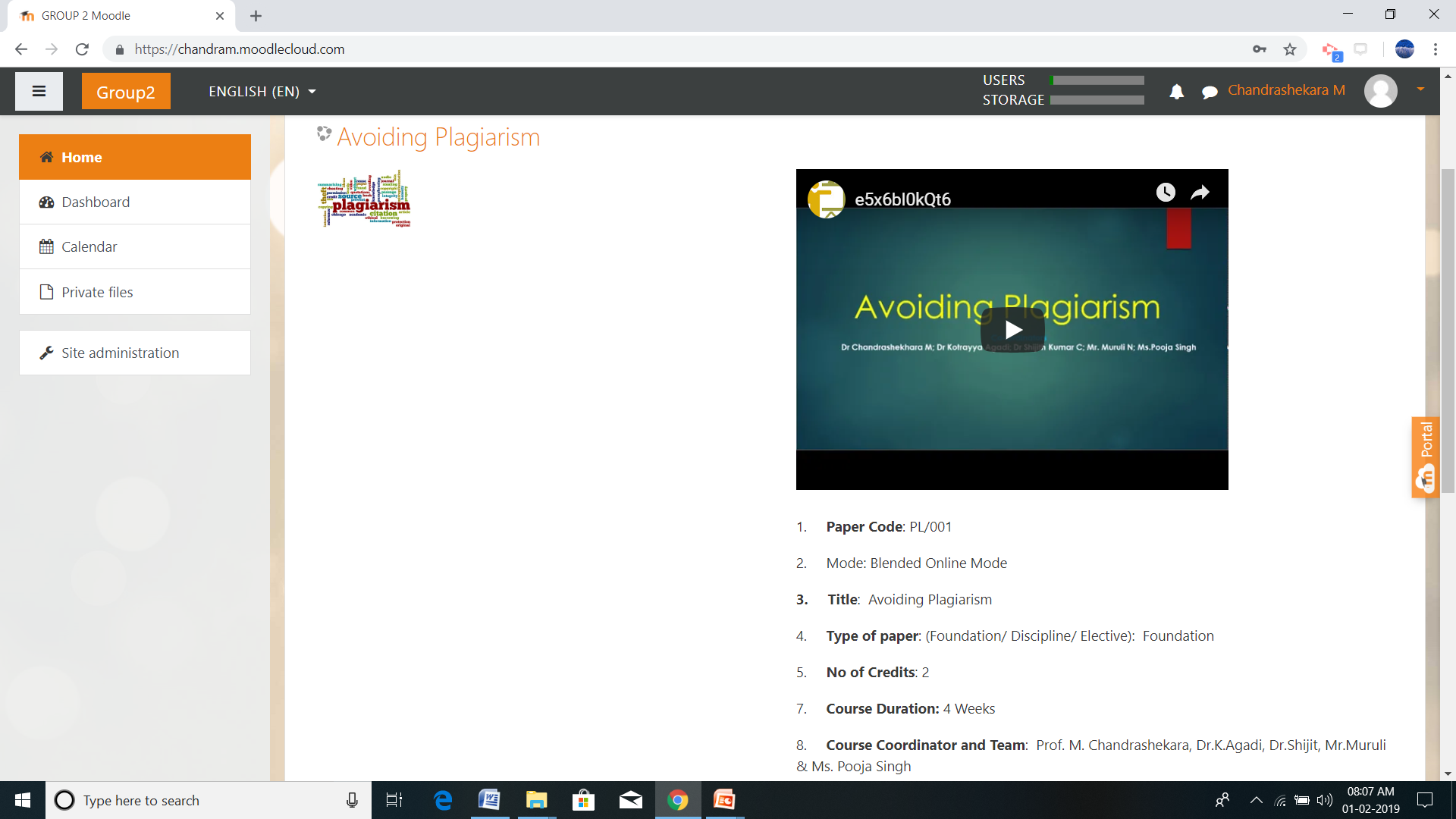 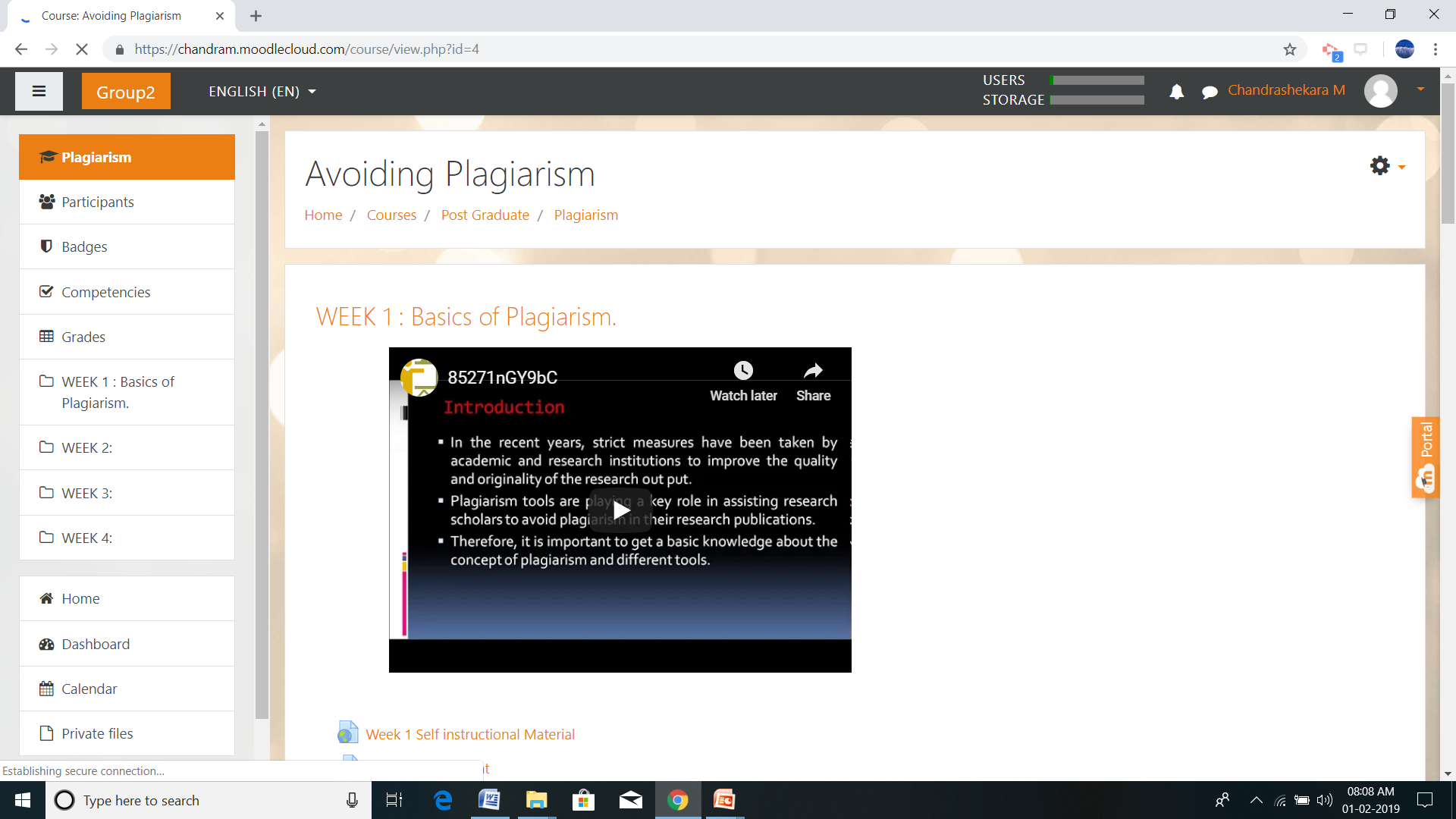 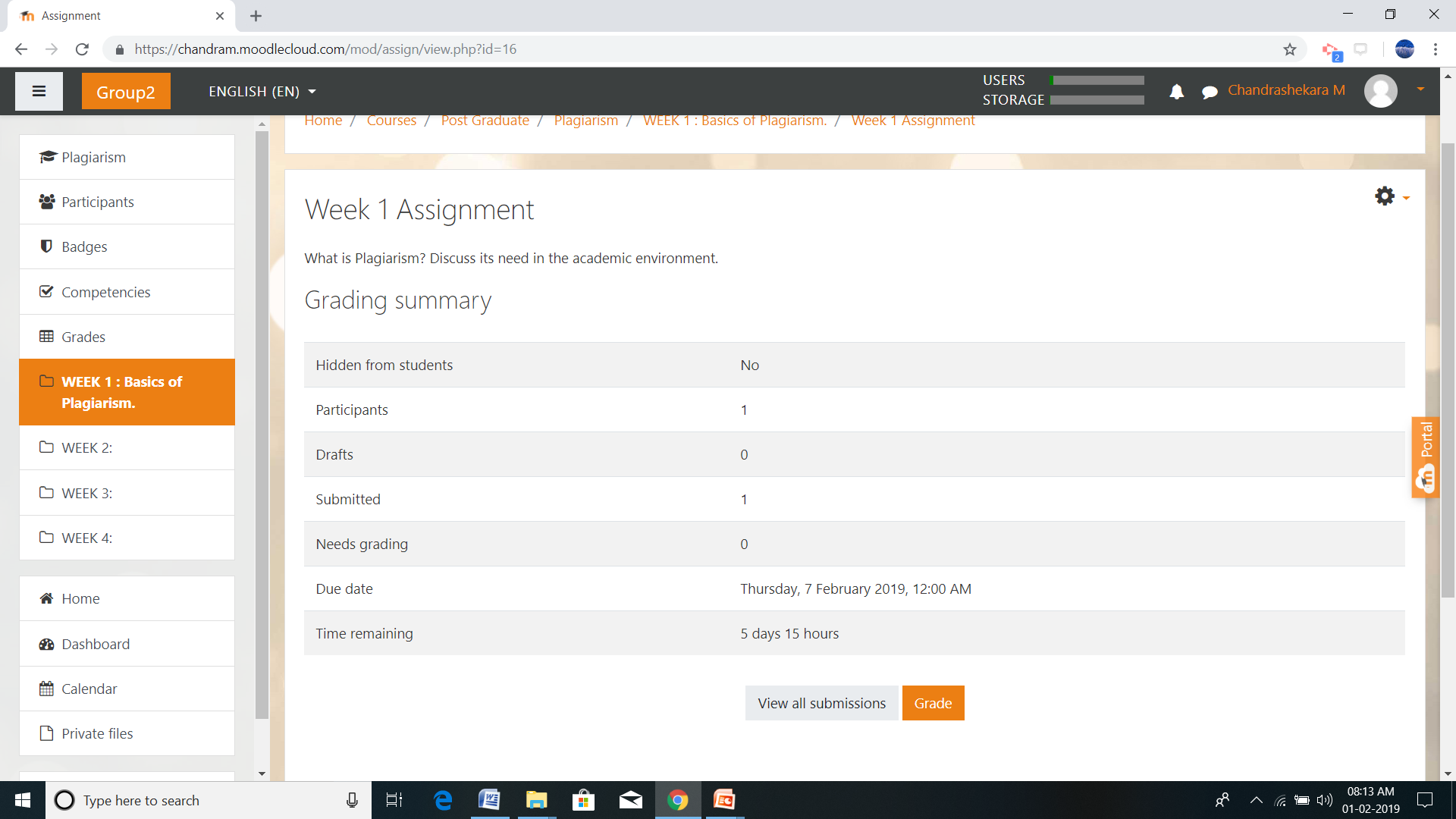 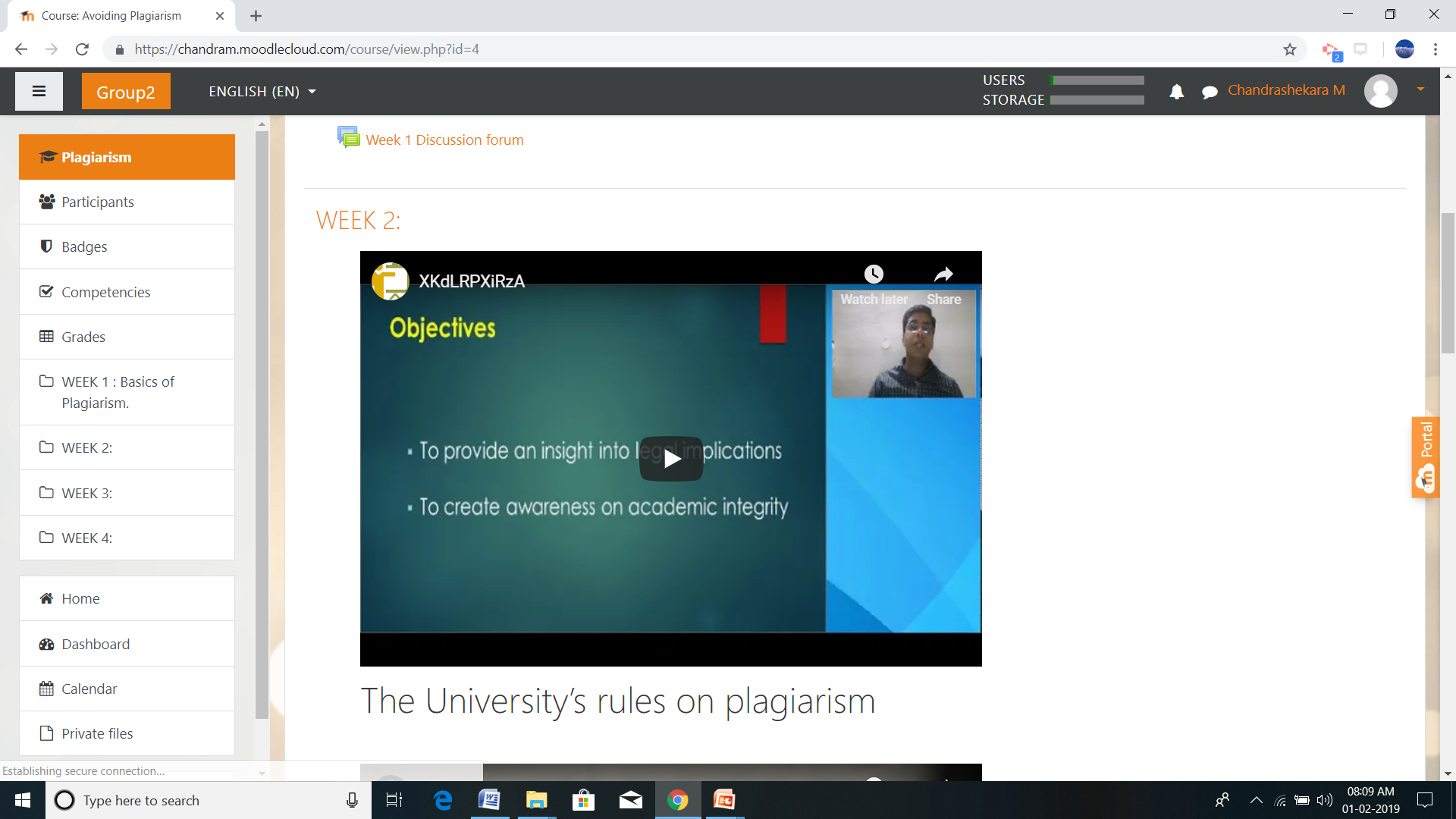 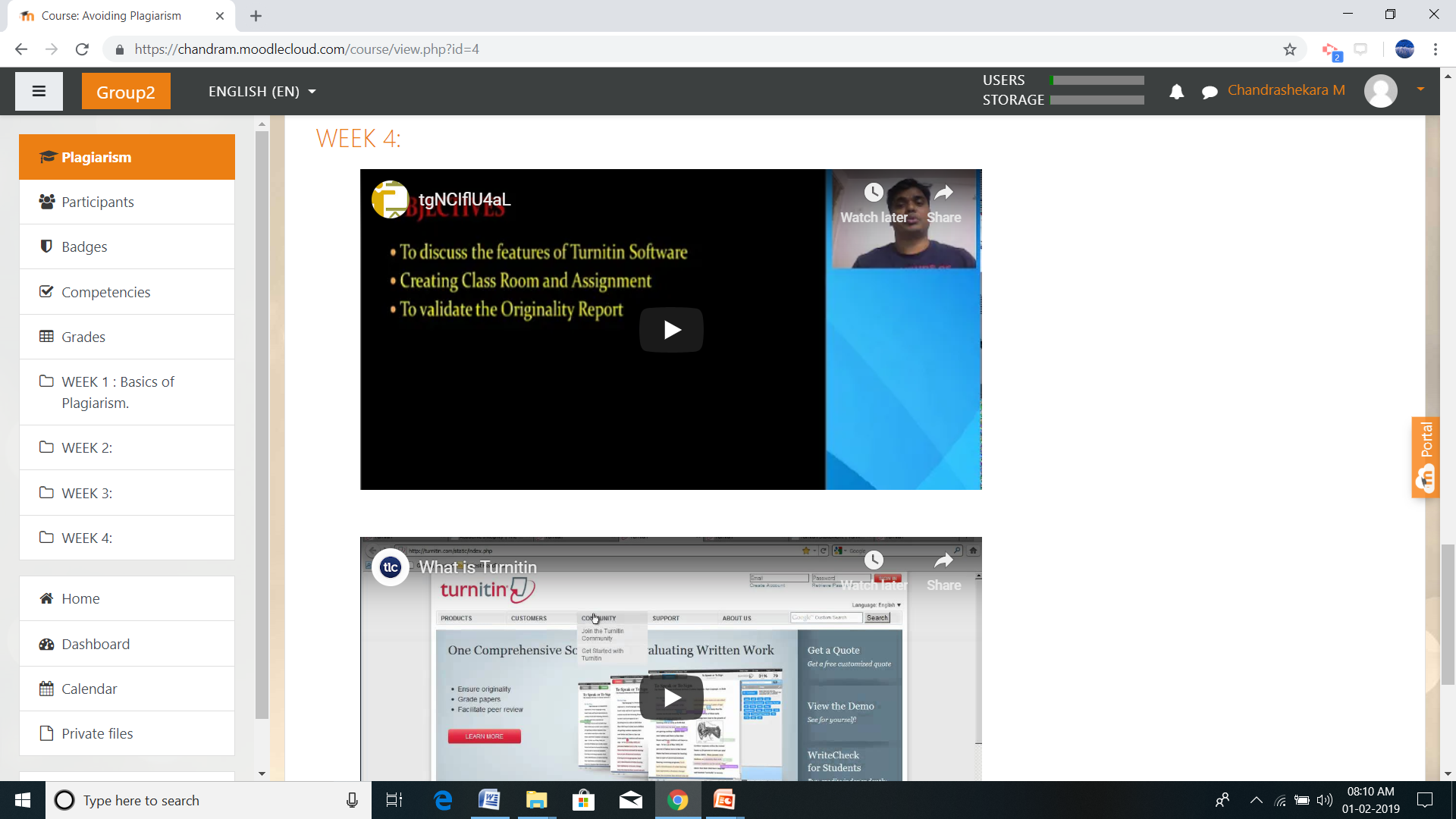